Andy Goldsworthy
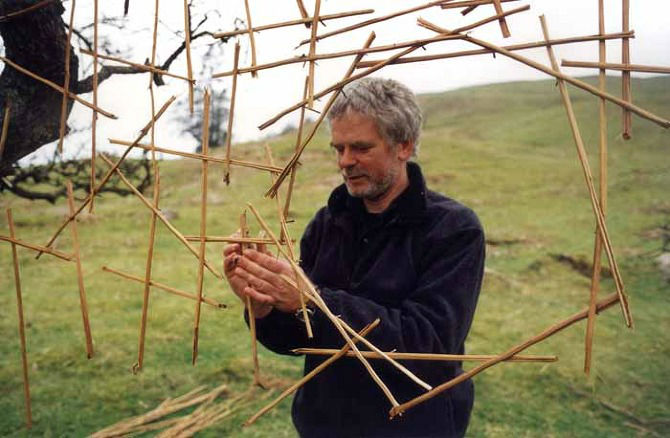 Andy Goldsworthy is an artist who likes to use natural materials. He is not a painter, he is a sculptor.
Andy Goldsworthy
How do you think Andy Goldsworthy made this beautiful picture?
[Speaker Notes: What materials did he use? How do you think he made the black circle in the middle?]
Andy Goldsworthy
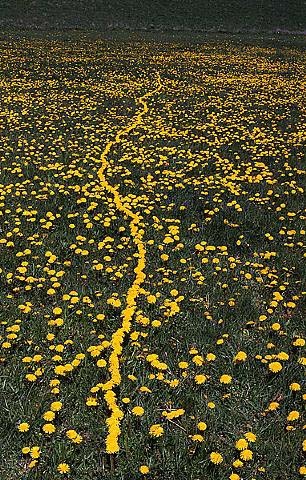 What do you notice about this picture?
Andy Goldsworthy
What do you think this is made from? 
How has he made such a pretty effect with the pebbles?
Andy Goldsworthy
Can you guess what this is made from? 
Can you guess how he made it?
Andy Goldsworthy
How did Andy Goldsworthy make this swirly pattern?